International Astronomical Union
Office of Astronomy for Development
SALT Board Meeting, June 2014
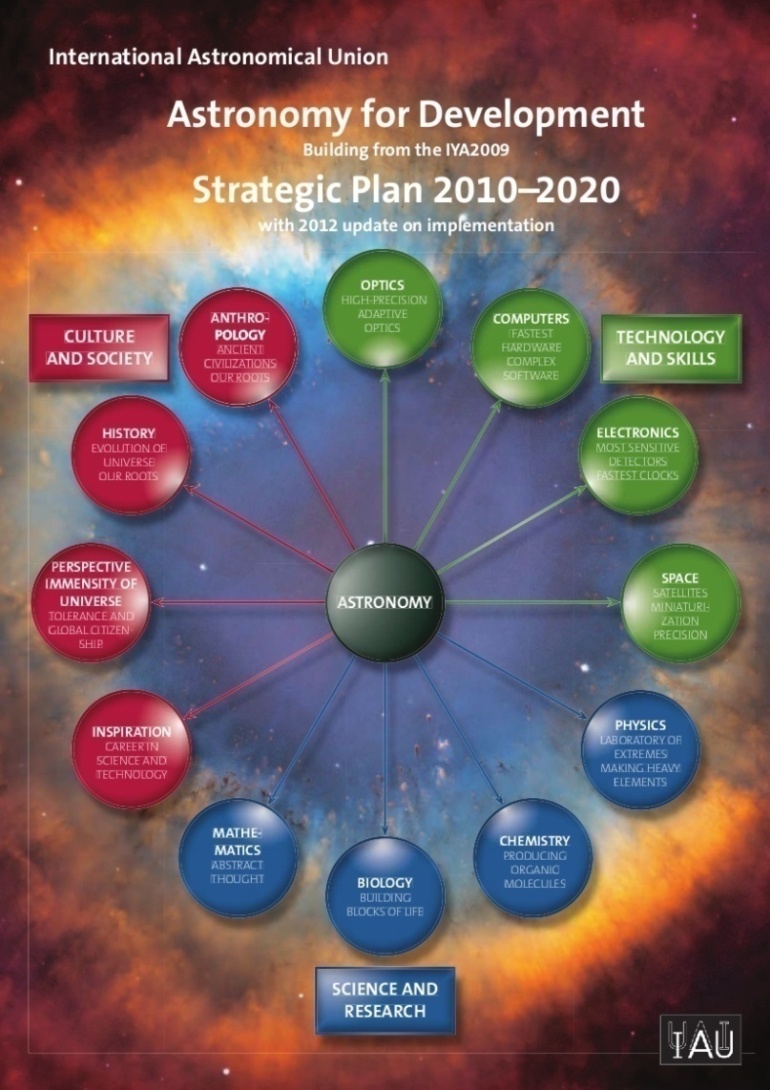 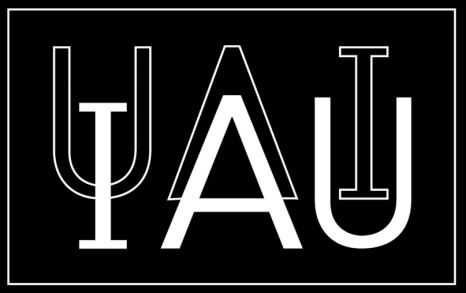 Contact: Kevin Govender
kg@astro4dev.org
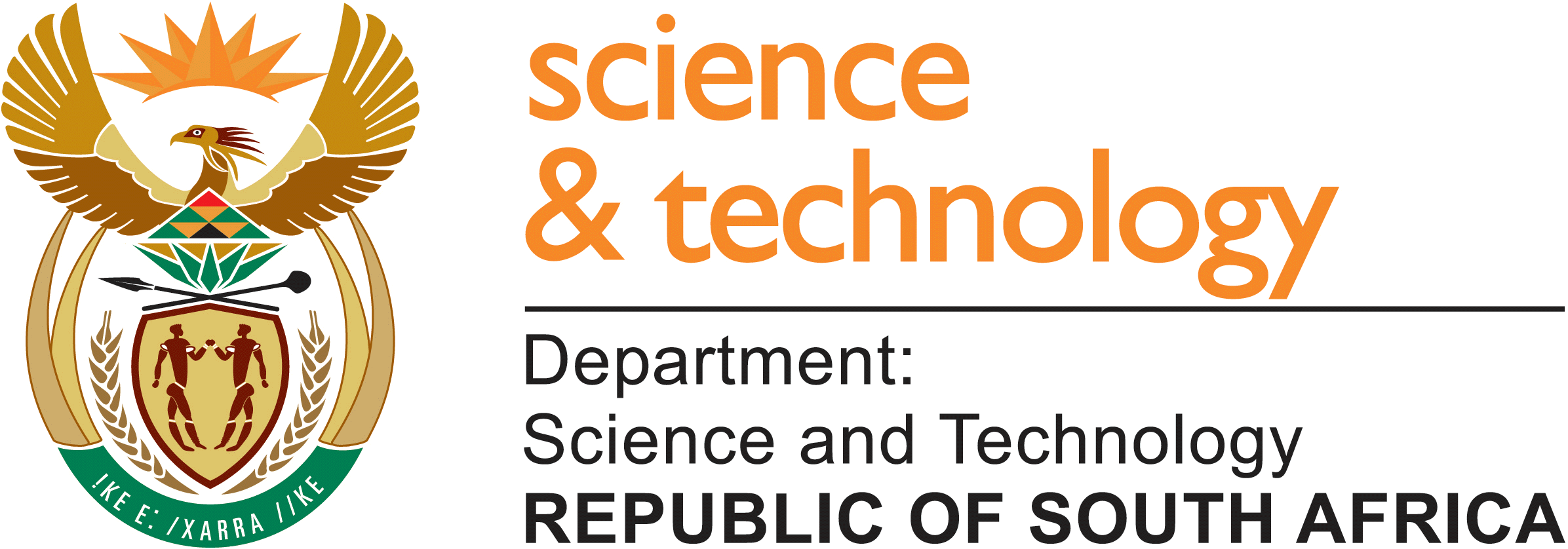 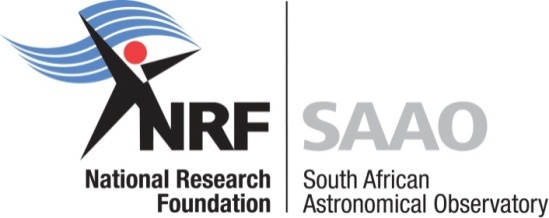 www.astro4dev.org
1
[Speaker Notes: I’ll be happy to be contacted if anyone has any queries]
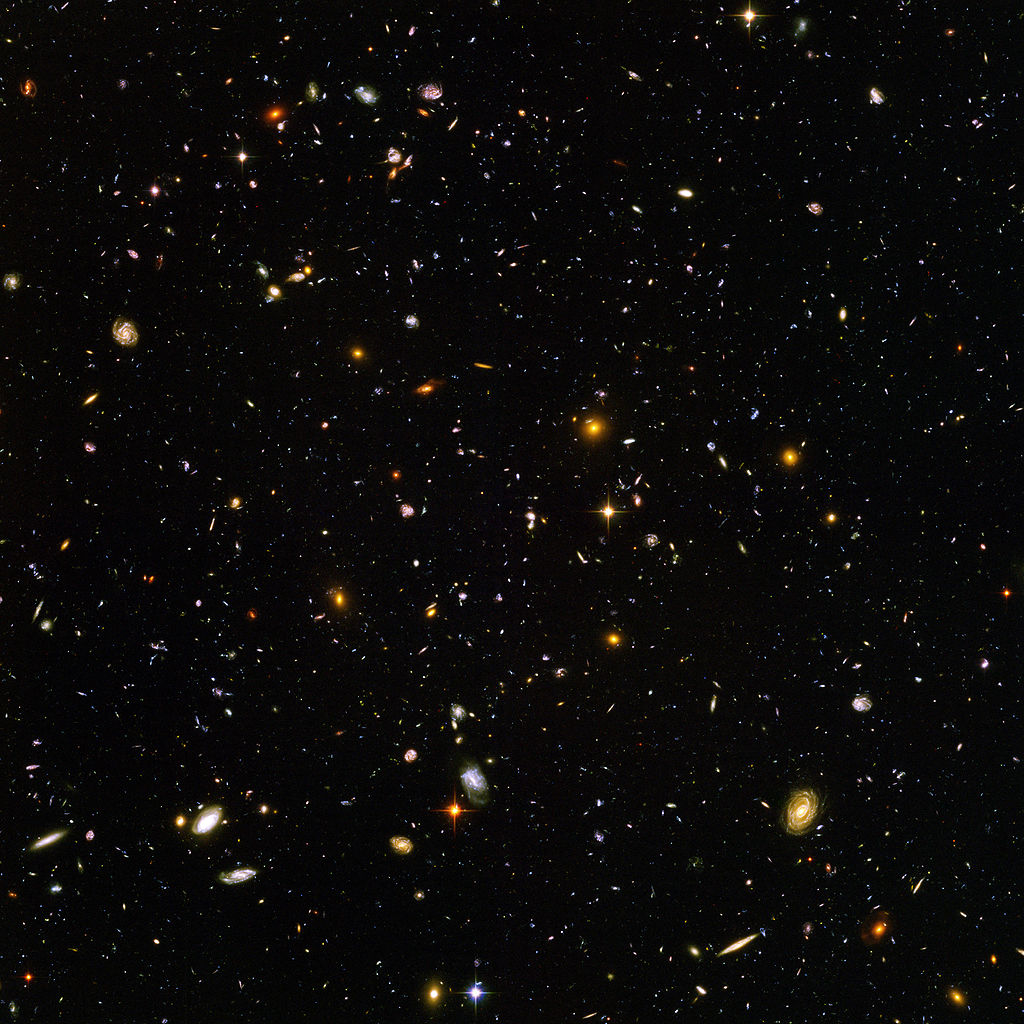 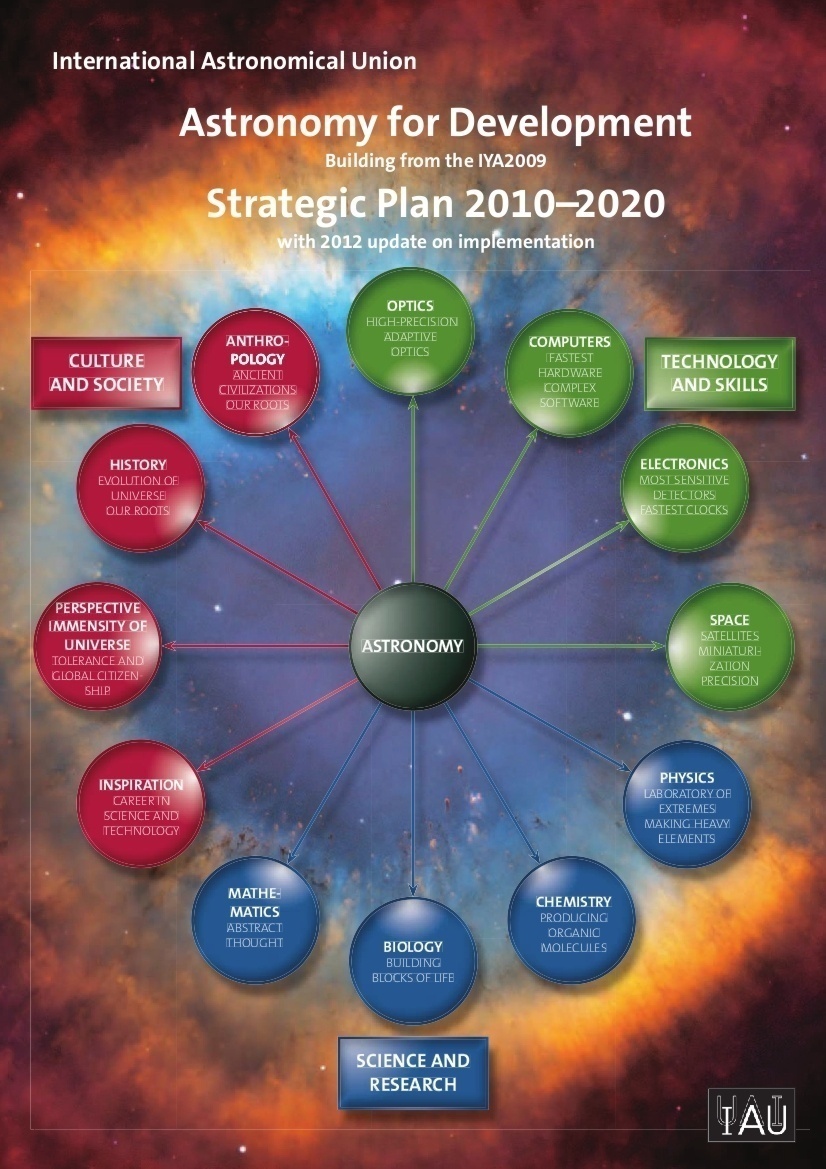 “Exploring the 
Universe for the 
benefit of 
humankind”
[Speaker Notes: Reminder of the big picture – strategic plan is downloadable from the website]
Milestones towards vision
Three Task Forces established and operational
Three regional nodes established, 4th imminent
One Language Expertise Centre
Six MOUs signed with partner organisations
>500 volunteers on database
Five Interns have passed through the OAD
Two calls for proposals have been implemented with:
18 projects in 2013 (191 applications)
23 projects in 2014 (230 applications)
Monitoring and Evaluation framework developed
OAD Funding Framework approved by Steering Committee
Several international workshops (e.g. Stakeholders in Cape Town, SpS at 2012 GA, Task force chairs workshop)
Glossy brochure (should be handed out - will refer to it)
3
[Speaker Notes: Overview of achievements – snapshot of what we’ve done]
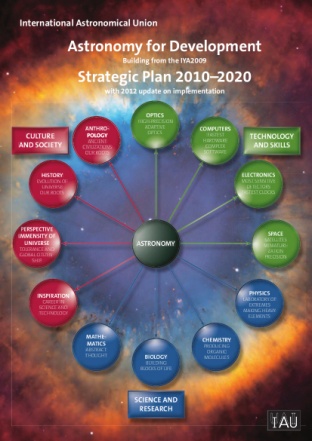 OAD Task Forces
1st Element: Foundations
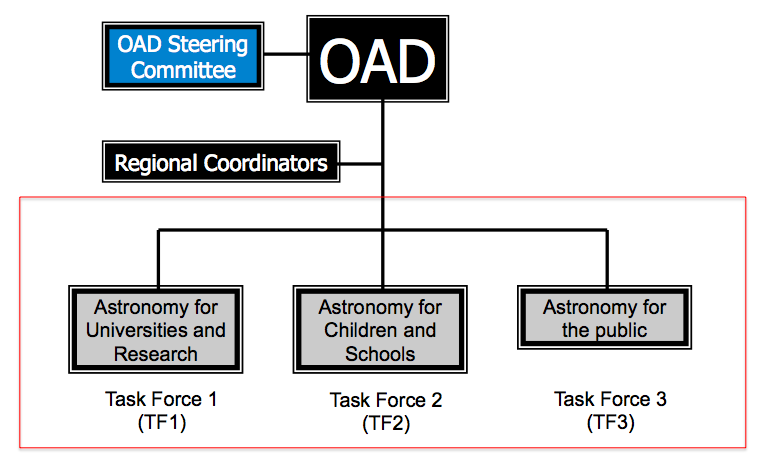 Jean-Pierre de Grève (Belgium, C46)
Richard de Grijs (China)
Michèle Gerbaldi (France)
Edward Guinan (USA – Chair)
Roger Hajjar (Lebanon)
Edward Jurua (Uganda)
Katrien Kolenberg (USA - VC)
Hakim Malasan (Indonesia, Div C) 
Shengbang Qian (China)
Nicole van der Bliek (Chile)
Thilina Heenatigala (Sri Lanka)
Sarah Kendrew (UK - New Media)
Lars Lindberg Christensen (Germany, IAU C55)
Carolina Ödman (South Africa – VC)
German Puerta (Colombia)
Sze-leung Cheung (Japan, OAO)
Ian Robson (UK - Chair)
Komiko Usida (Japan)
Ziping Zhang (China)
Rosa Doran (Portugal)
Edward Gomez (LCOGT,Cardiff - VC)
Mary Kay Hemmenway (USA, observer)
Robert Hollow (Australia)
Ofodum Chukwujekwu Nworah  (Nigeria)
Rosa Maria Ros (Spain)
Pedro Russo (Leiden/UNAWE/C55, Chair)
Cecilia Scorza (Venezuela/Germany)
Linda Strubbe (Canada)
Akihiko Tomita (Japan)
4
[Speaker Notes: TFs established through open call for nominations as well as mix of experienced, new blood and ex-officio (e.g. Commissions 46, 55, OAO)]
OAD Nodes
1st Element: Foundations
2nd Element: Impact
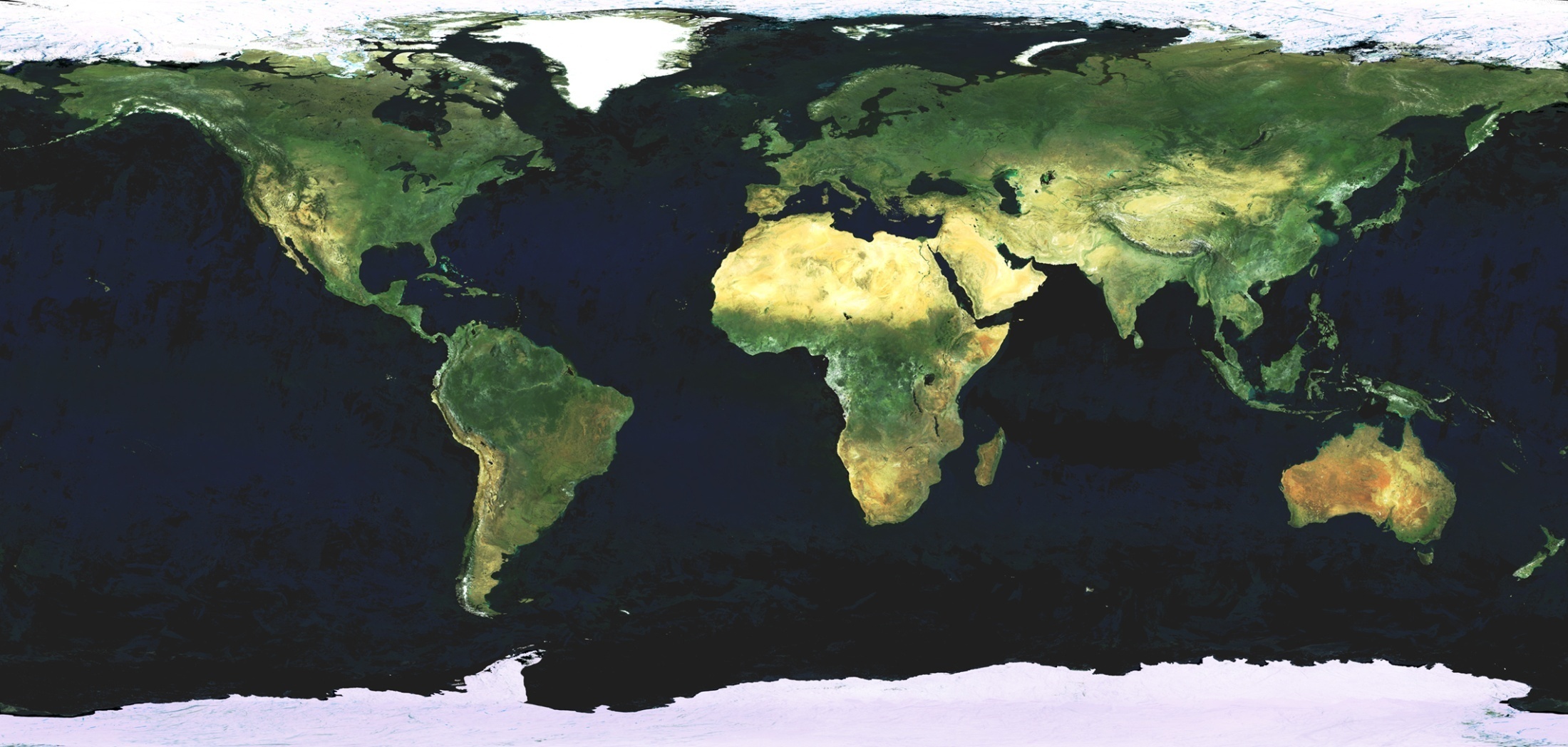 Eastern Europe,
Poland/Armenia
Lusophone, 
Portugal
East Asia/Chinese, 
China
South East Asia, 
Thailand
Andean Region, 
Colombia+partners
West Africa, 
Nigeria
East Africa, 
Ethiopia
Gabon etc, 
Francophone
Brazil/Lusophone, 
Brazil
Southern Africa, 
Zambia
OAD
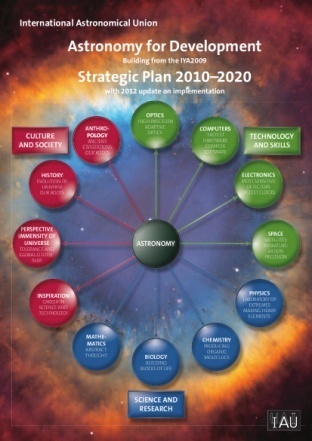 Global Office, 
South Africa
White – established
Yellow – approved, awaiting signature
Blue – under discussion
5
[Speaker Notes: We are well underway for a global network!]
OAD Partners
1st Element: Foundations
2nd Element: Impact
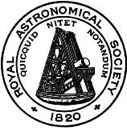 Royal Astronomical Society (GBP 5000 p.a)

Netherlands Organisation for Scientific Research (~€6000 p.a.)

International Centre for Theoretical Physics (~ €55000 p.a.)

Inter-University Centre for Astronomy and Astrophysics (local costs)

University of Central Lancashire (12 scholarships)

Haus der Astronomie (20% FTE)
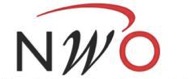 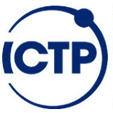 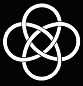 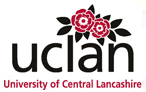 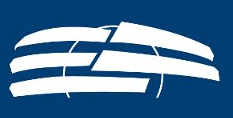 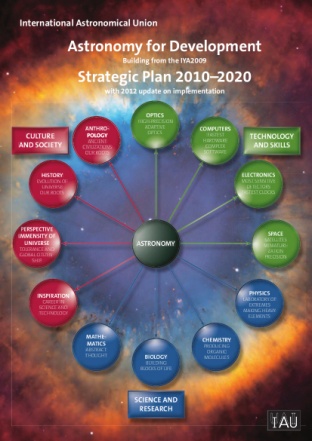 More information:  http://www.astro4dev.org/partners/
6
[Speaker Notes: Partners support wish list projects – we refer recommended projects to these opportunities.

RAS: visiting experts – soon to be both ways
NWO: visiting experts outwards from Netherlands
ICTP: workshops, associates, travel grants
IUCAA: hosting developing astronomers
UCLan: distance learning astronomy module
HdA: one day per week staff time to help with Latin America]
OAD Volunteers
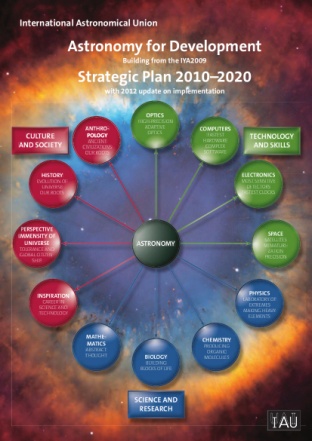 1st Element: Foundations
2nd Element: Impact
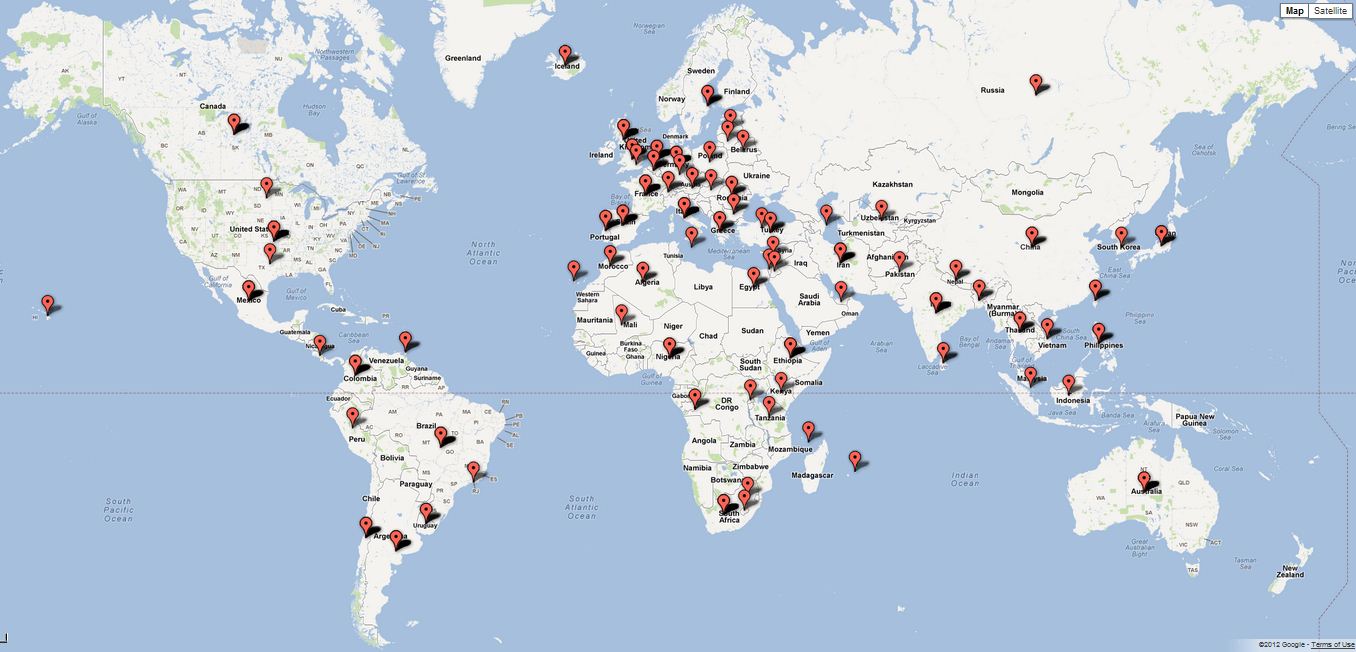 IAU members, amateurs, professionals, teachers, students, public
Over 500 worldwide (on this map they are grouped by location)
7
[Speaker Notes: Volunteers register their skills and interests with the OAD.
We use this database whenever opportunities arise.
Example: Ethiopia needed astronomy and instrumentation skills for their new telescopes – over 20 feasible offers of assistance
Have a matching process with opportunities – need to automate this
With more funds can do more with volunteers
Use them to support wish list projects]
OAD Projects - Statistics
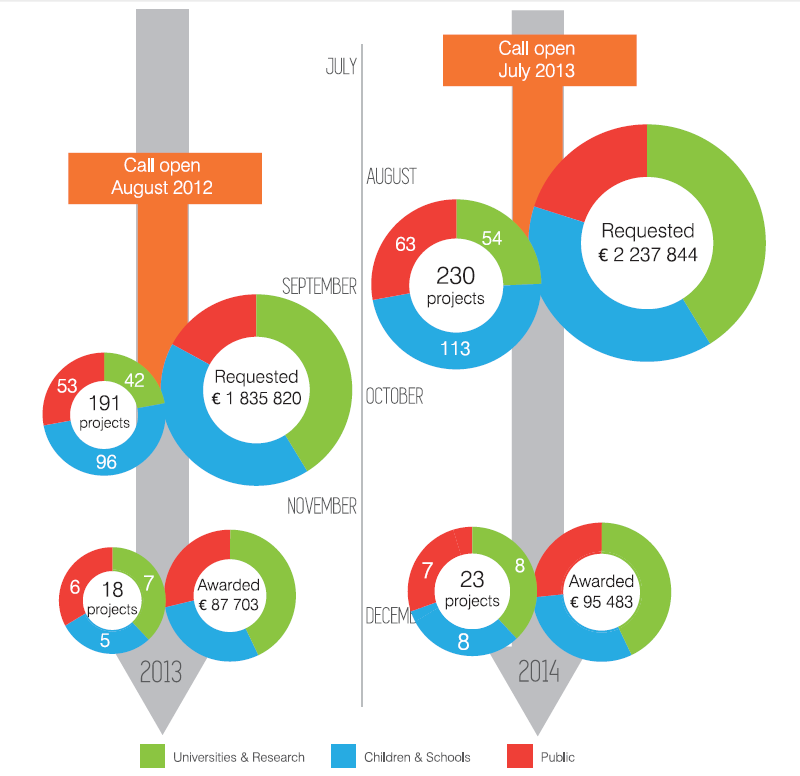 2nd Element: Impact
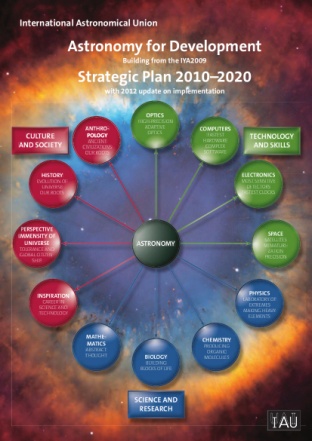 8
[Speaker Notes: 20 % increase in demand
Funding only 10% by number

Importantly, the process is also a developmental one where proposers gain experience in writing proposals and conceptualising their projects. We have heard of projects that have been supported outside of the IAU funding simply because people now had a proposal they could put on their institutions’ tables or take to other funders. This is the benefit of the process.]
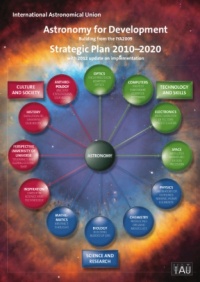 Overview of funded projects in 2013
2nd Element: Impact
Astronomy for the Public
Astronomy for Children & Schools
Astronomy for Universities & Research
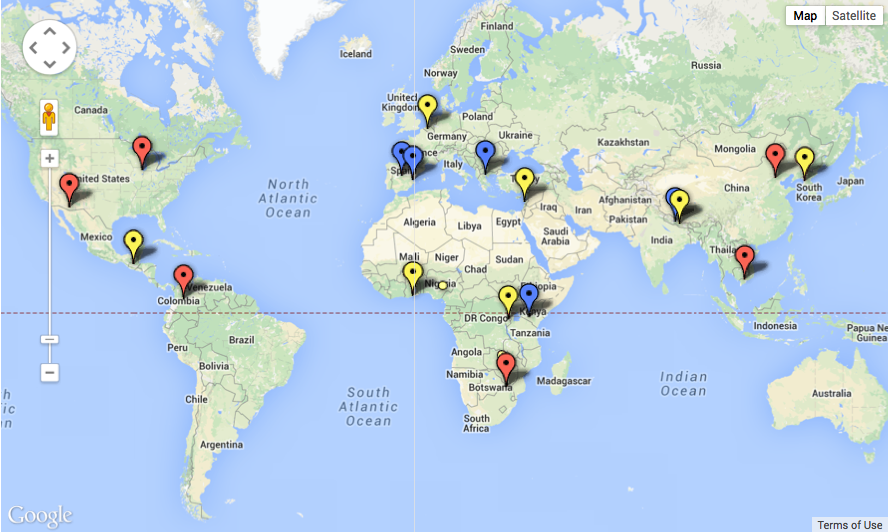 www.astro4dev.org/funded-projects/
9
[Speaker Notes: Part of the selection process is geographical consideration
If someone asks why Nepal has more: Sometimes value for money is overwhelming – for 1000 EUR in Nepal can do what would cost 10 times as much elsewhere]
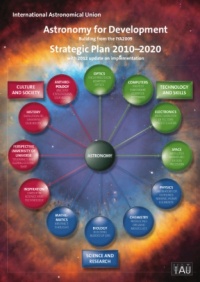 Astronomy for Universities and Research
Example: TF1 - funded projects
2nd Element: Impact
TF1G
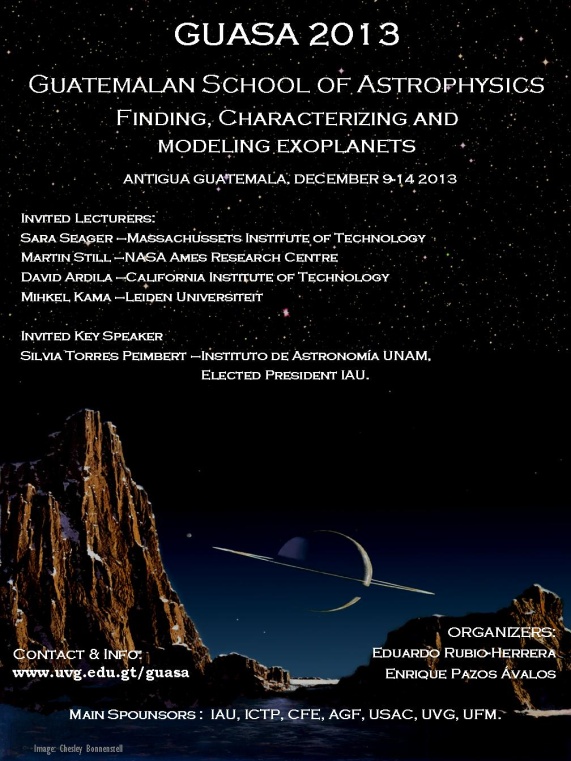 The first “Guatemalan School of Astrophysics”, Guatemala
Project leader: Dr. Eduardo Rubio-Herrera
Launch of the first ever GUAtemalan School of Astrophysics (GUASA) to be held in a rural area of Guatemala every 2 years
33 students from local Central American/Caribbean undergraduate with experts from prestigious astronomical institutions from around the world
Martin Still (NASA Ames Research Centre), Sara Seager (MIT), David Ardila (Caltech), Mihkel Kama (Leiden University) and Silvia Torres-Peimbert, IAU President Elect, gave lectures on Exoplanets
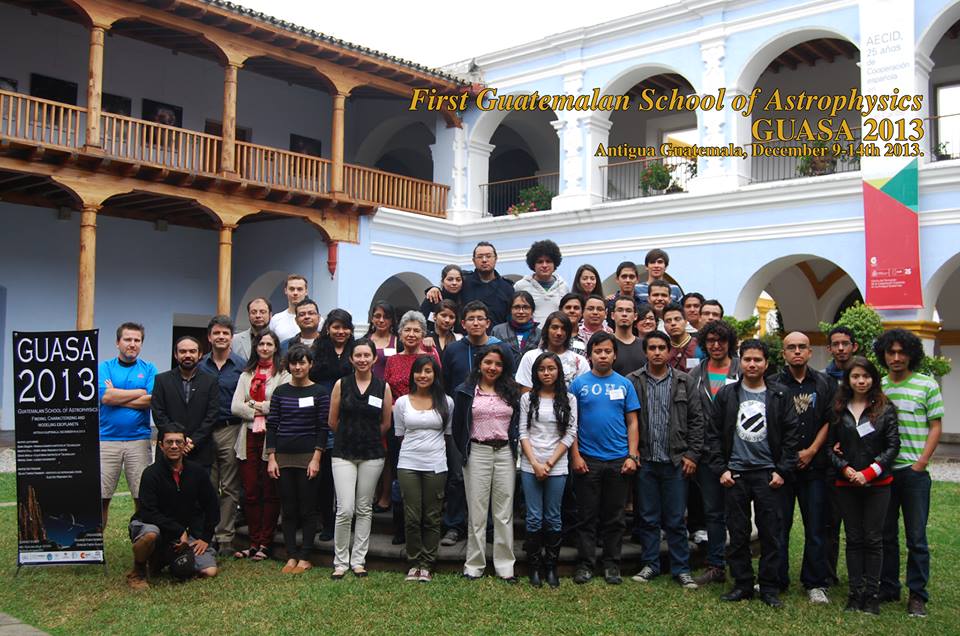 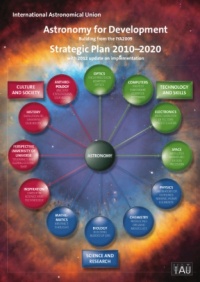 Astronomy for Children and Schools
Example: TF2 - funded projects
2nd Element: Impact
Galileo Teacher Training Program (GTTP), Nepal
Project leader: Mr. Sudeep Neupane
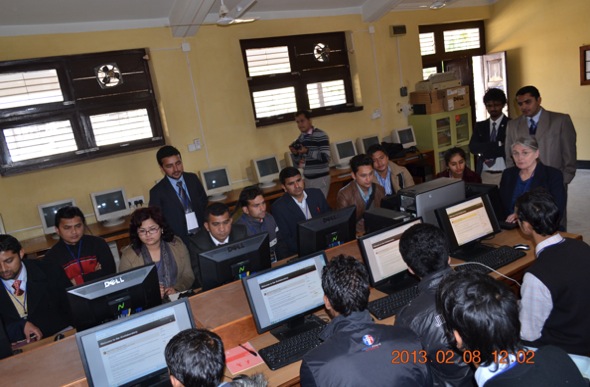 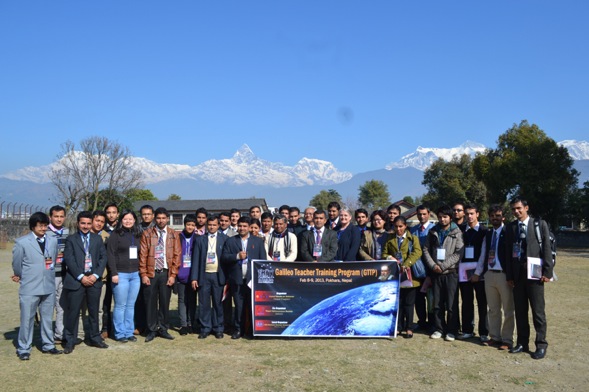 43 new Galileo teachers with the new hope of growing the community throughout the country. 

8 lecturers

12 students (9th grade)

3 lectures, 4 workshops
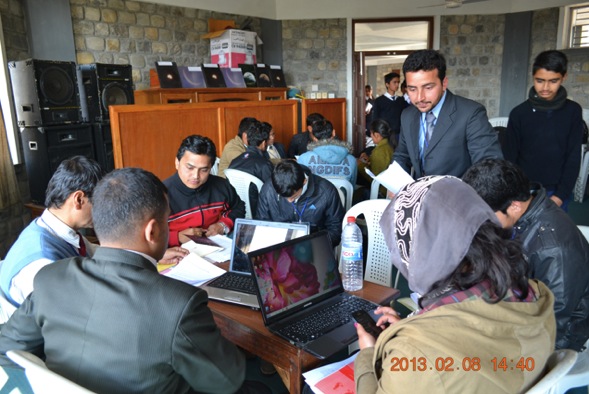 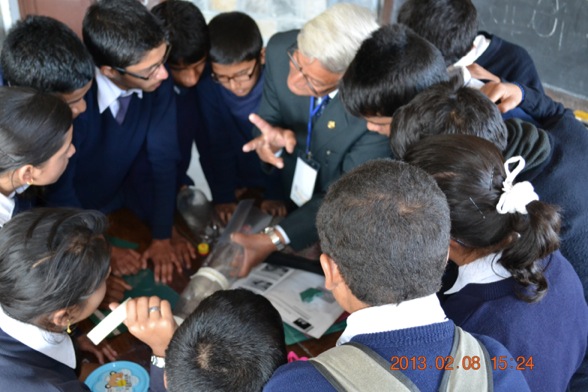 Global impact in schools in Nepal
11
[Speaker Notes: Teacher training in Nepal – all this for 1000 Euro]
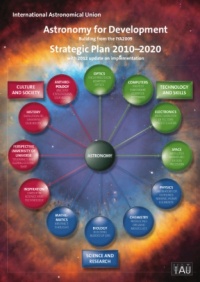 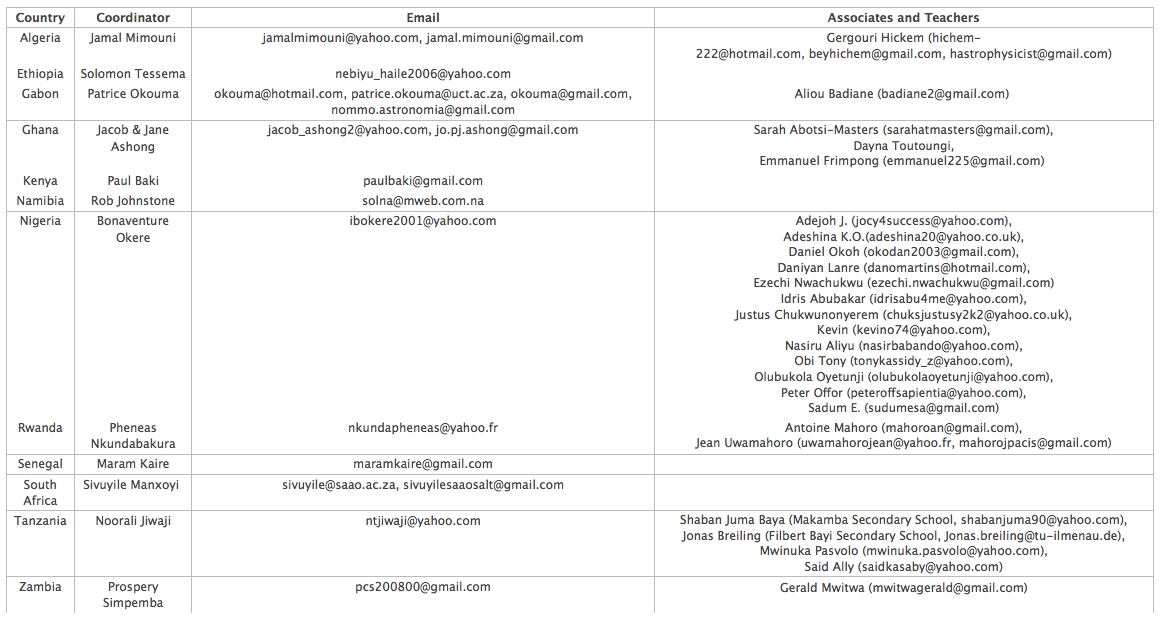 Example: TF3 - funded projects
Astronomy for the public
2nd Element: Impact
Dark Skies Outreach to Sub-Saharan Africa, USA/Africa
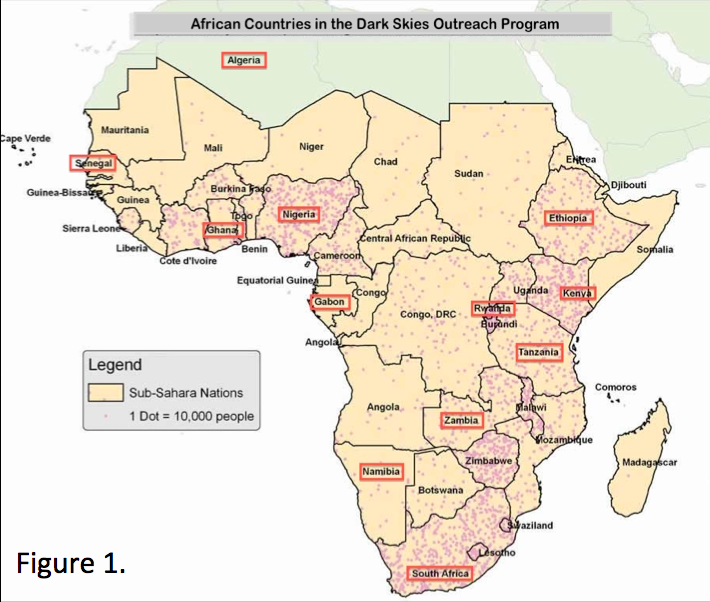 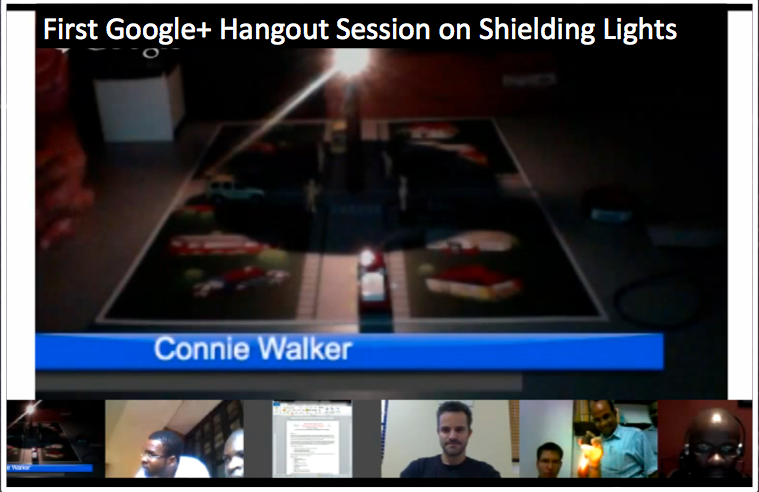 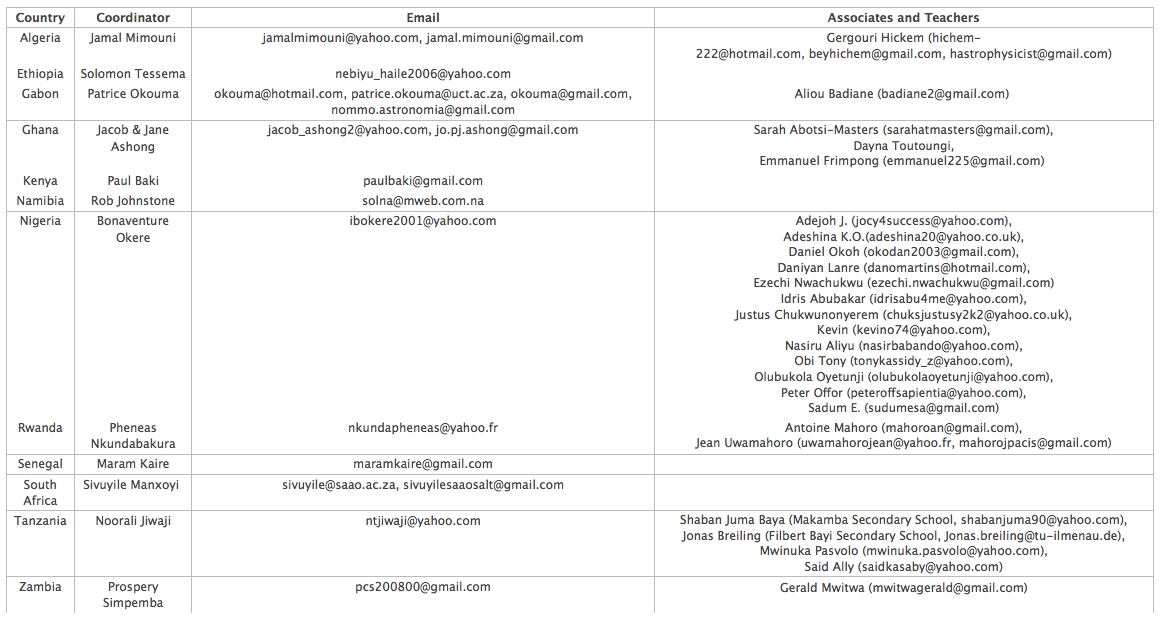 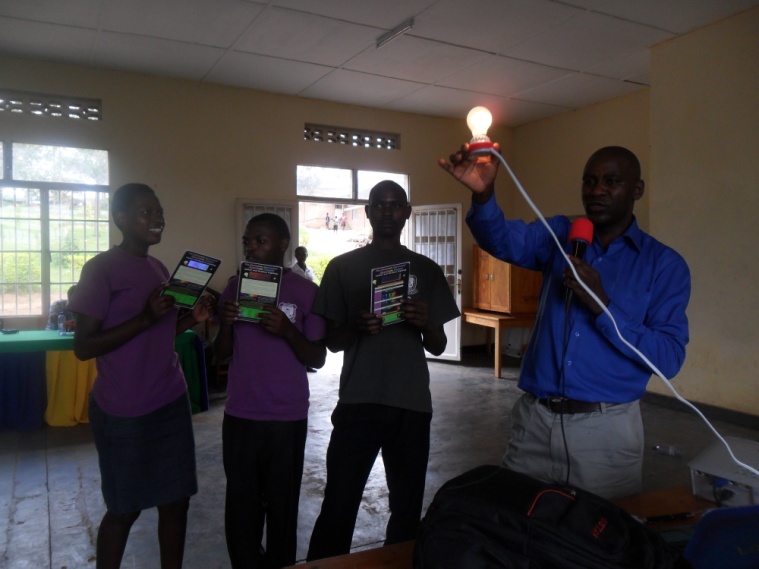 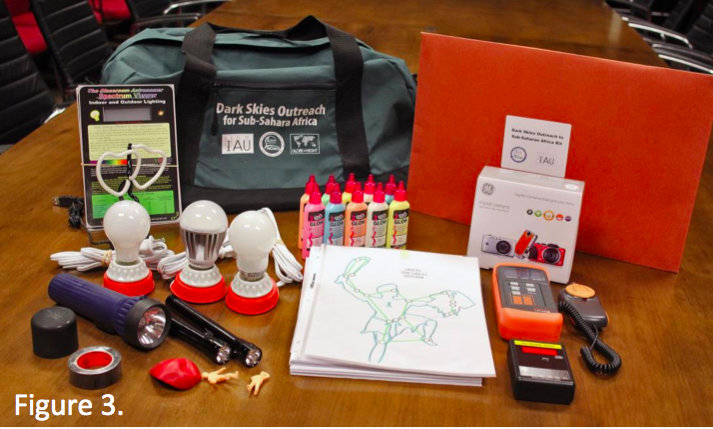 12
[Speaker Notes: Dark skies programme – this is the sort of activity that can be expanded for the IYL]
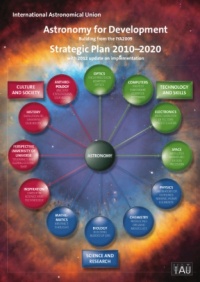 Overview of funded projects in 2014
2nd Element: Impact
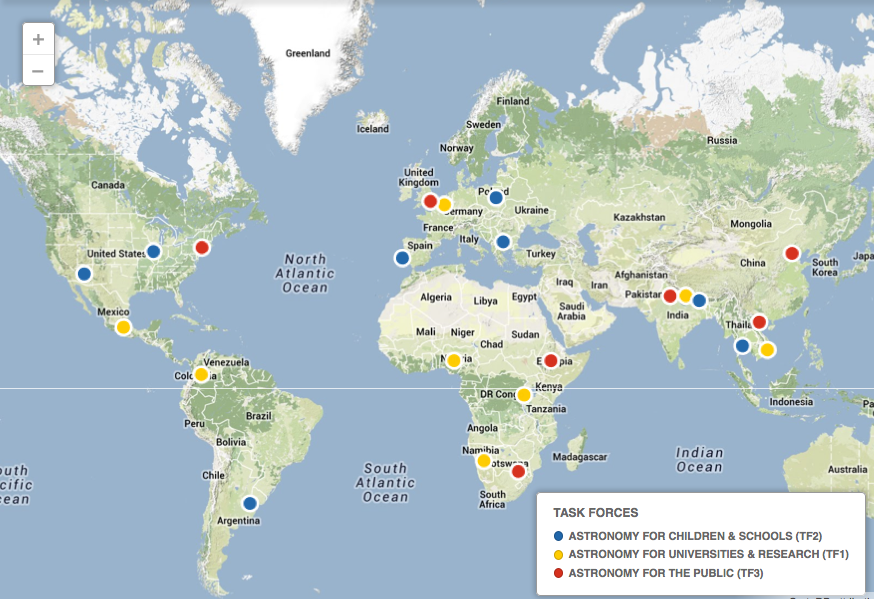 http://www.astro4dev.org/funded-projects-2014/
13
[Speaker Notes: Good geographical spread – TFs rank projects then move down list looking at strategic aspects like geography and then test against proposal that was left out – done in a telecon and by email]
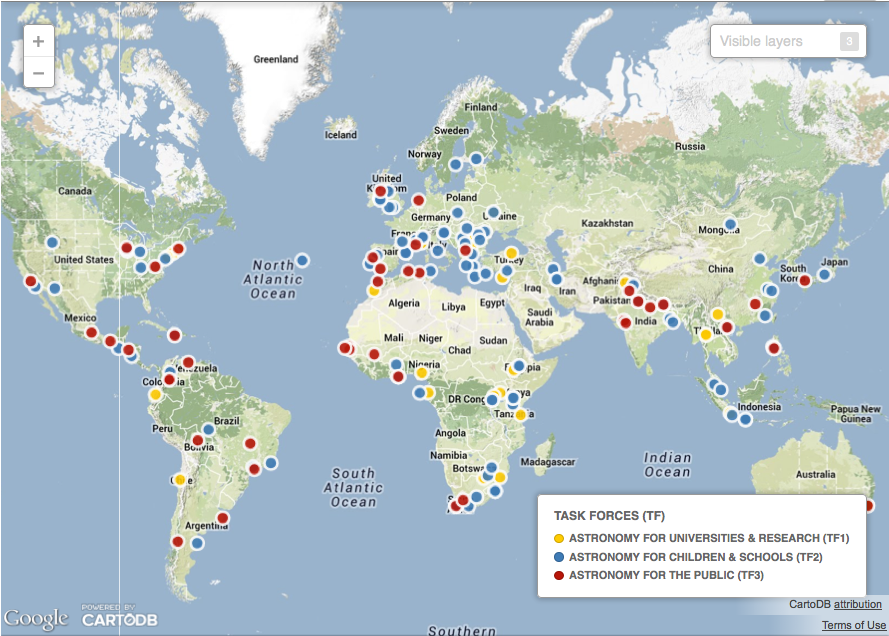 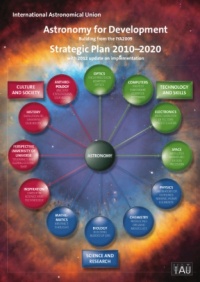 OAD wish list projects for 2014
2nd Element: Impact
www.astro4dev.org/2014-wish-list-projects/
14
[Speaker Notes: List comes about as an answer to the question: if you had unlimited funding would you fund this project? i.e. is it feasible/robust enough to be worthy of funding]
Looking ahead: Activities for 2014
1st Element: Foundations
2nd Element: Impact
3rd Element: Evaluating
4th Element: Sustainability
Fundraising 
Communication – more publicity for OAD activities
New nodes – 6 key possibilities (West Africa, Francophone, Lusophone, Brazil, Andean region, Eastern Europe) 
New partners – process needed to manage partners e.g. NASA Asteroid Grand Challenge
CFP2014 – release mid-2014
Method for managing projects e.g. online platform
Possible partnership with OpenUCT – open access journal for projects
15
[Speaker Notes: Our experience and input from stakeholders informs our direction of efforts]
Activities with Volunteers
2nd Element: Impact
Volunteer platform – match volunteers with opportunities
Volunteers forum
Using volunteers for OAD work
Volunteers assist with recommended projects
Hosting volunteers at OAD
Volunteers guest blogs
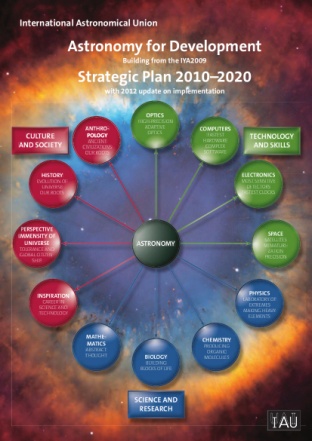 16
[Speaker Notes: This is a key resource that has been underutilised]
Future of the OAD
4th Element: Sustainability
The Strategic plan is for the decade 2010-2020
Much has been established and learned so far
Considerations for the future:
Host country (stay in SA or move?)
Looking back from 2020: what needs doing between now and then based on what we want achieved by 2020?
Does the OAD have the capacity to implement its mandate and achieve maximum impact?
Regional offices sustainability: reliance on OAD?
What happens after 2020?
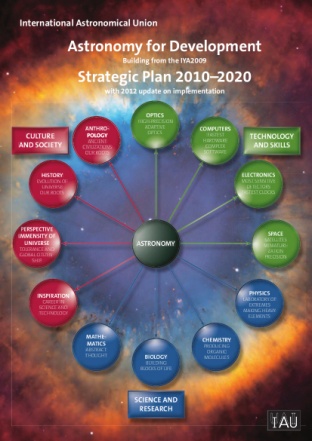 17
[Speaker Notes: This is the stuff that the SC and the IAU/NRF need to consider and what we hope can also be discussed at the FM]